Seminar 6
UML State machine diagram
State machine diagram
It models the dynamic state of a particular object (instance).
According to UML, a state is „a condition during an object’s life when it satisfies some criterion, performs some action, or waits for an event”. 
It identifies the events that determine the transition of an object from one state to another state.
Not all events are applicable in the context of all states. There are conditions that may cause the occurrence of a particular event.
[Speaker Notes: http://www.uml-diagrams.org/state-machine-diagrams.html]
State machine diagram
State:
 State invariant: Specifies conditions that are always true when this state is the current state.
On entry action: An optional behavior that is executed whenever this state is entered
Do activity: An optional behavior that is executed while being in the state
On exit action: An optional behavior that is executed whenever this state is exited
A deferred trigger is retained until the state machine reaches a state configuration where it is no longer deferred.
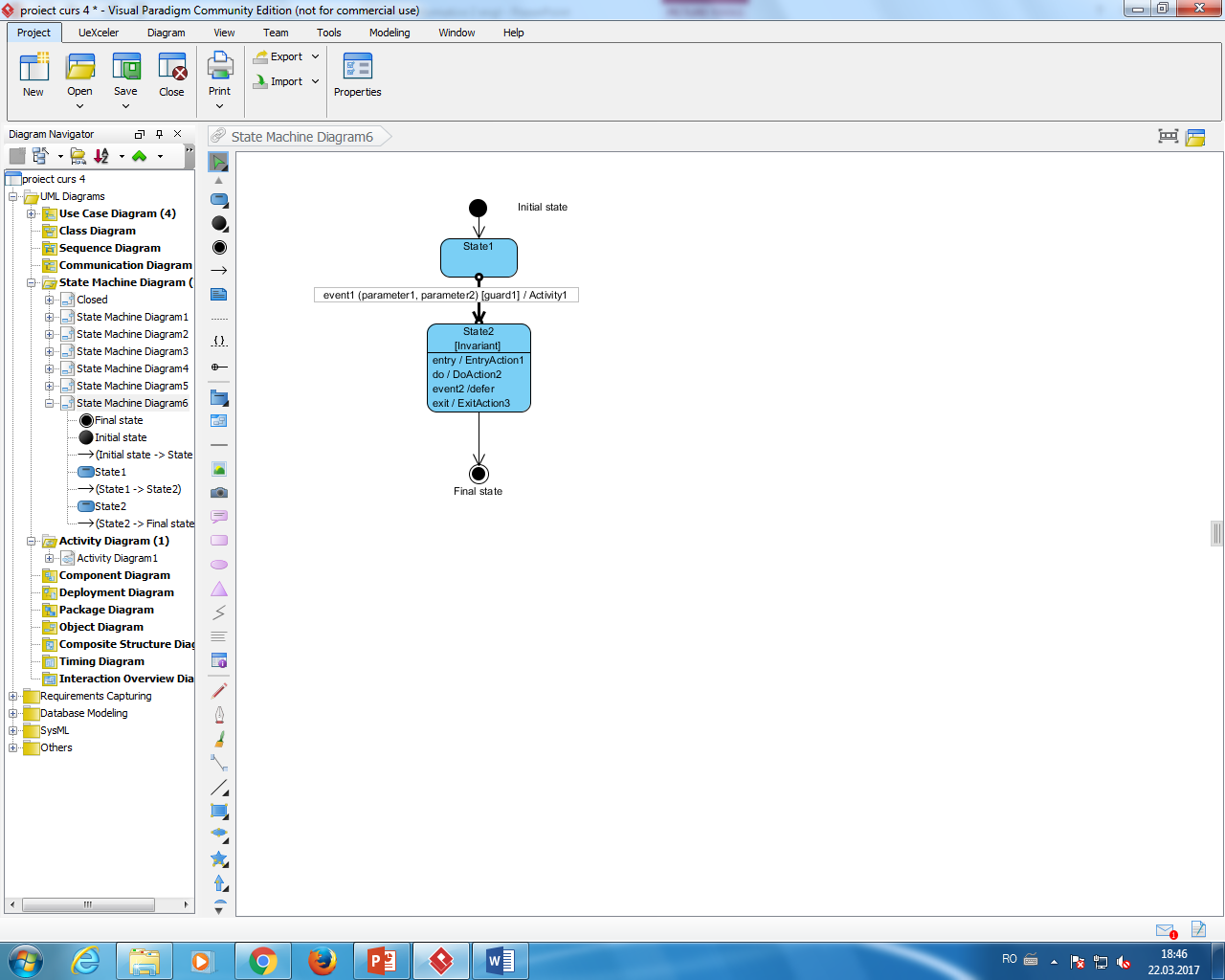 States
State- represented by a rectangle with rounded corners.
Initial and final state – they have same notations as in activity diagrams. They signify the beginning and then end of an object’s life. 
Sub-machine state – It is a state that contains sub-states (embedded states).
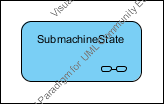 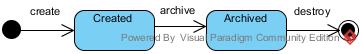 Transitions
The object transits from one state to another when an event occurs and when certain conditions are met.
Transition – represented by an arrow from an source state  to a target state.
 It may contain:
Trigger: it is the cause of transitions, and it may be an event, a condition change or the time passing. 
Condition: A condition that must be true for the trigger to determine the transition.
Effect: Action that will be invoked by object as a result of transition.
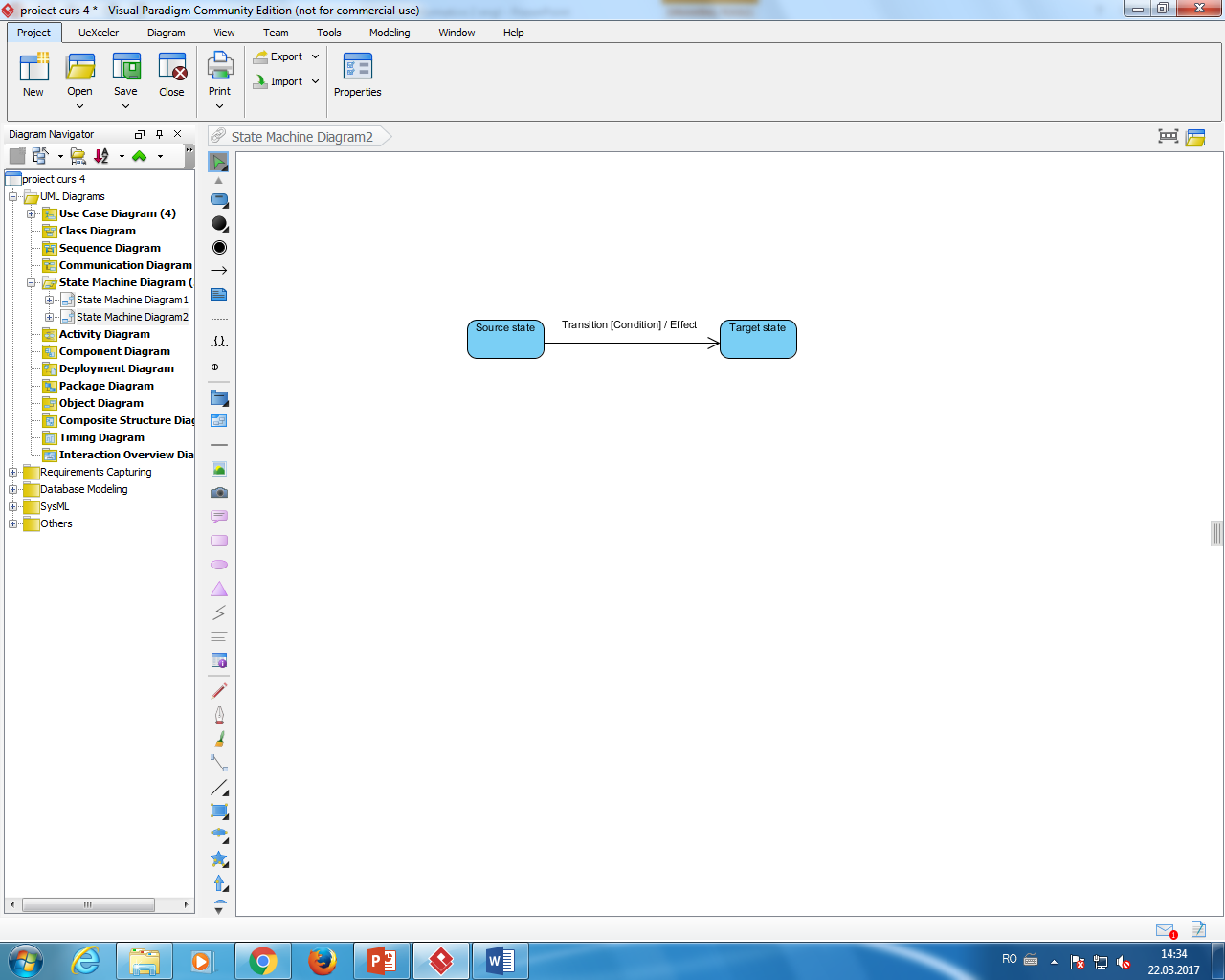 Actions
Except for the  initial and the final state, every state has a name, state attributes, performed actions and activities. 
Special actions are:
Entry – action taken when entering into a state.
Exit – action taken when leaving a state.
Do - action taken during a state; external events can interrupt Do action.
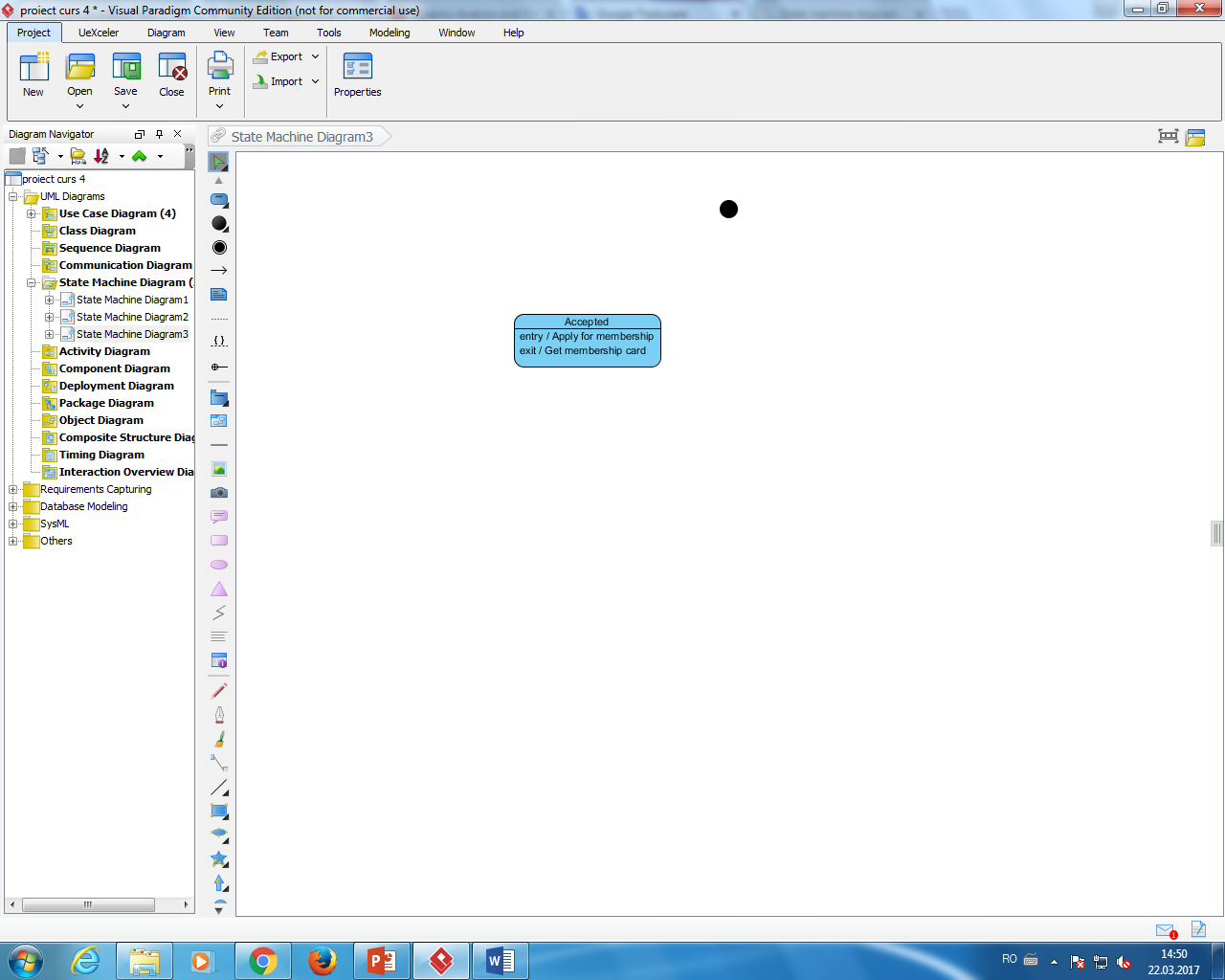 Decisions
Decision (Choice) – it is a pseudo-state that make a conditional fork. It evaluates conditions for the triggers of output transitions in order to choose  only one output transition.
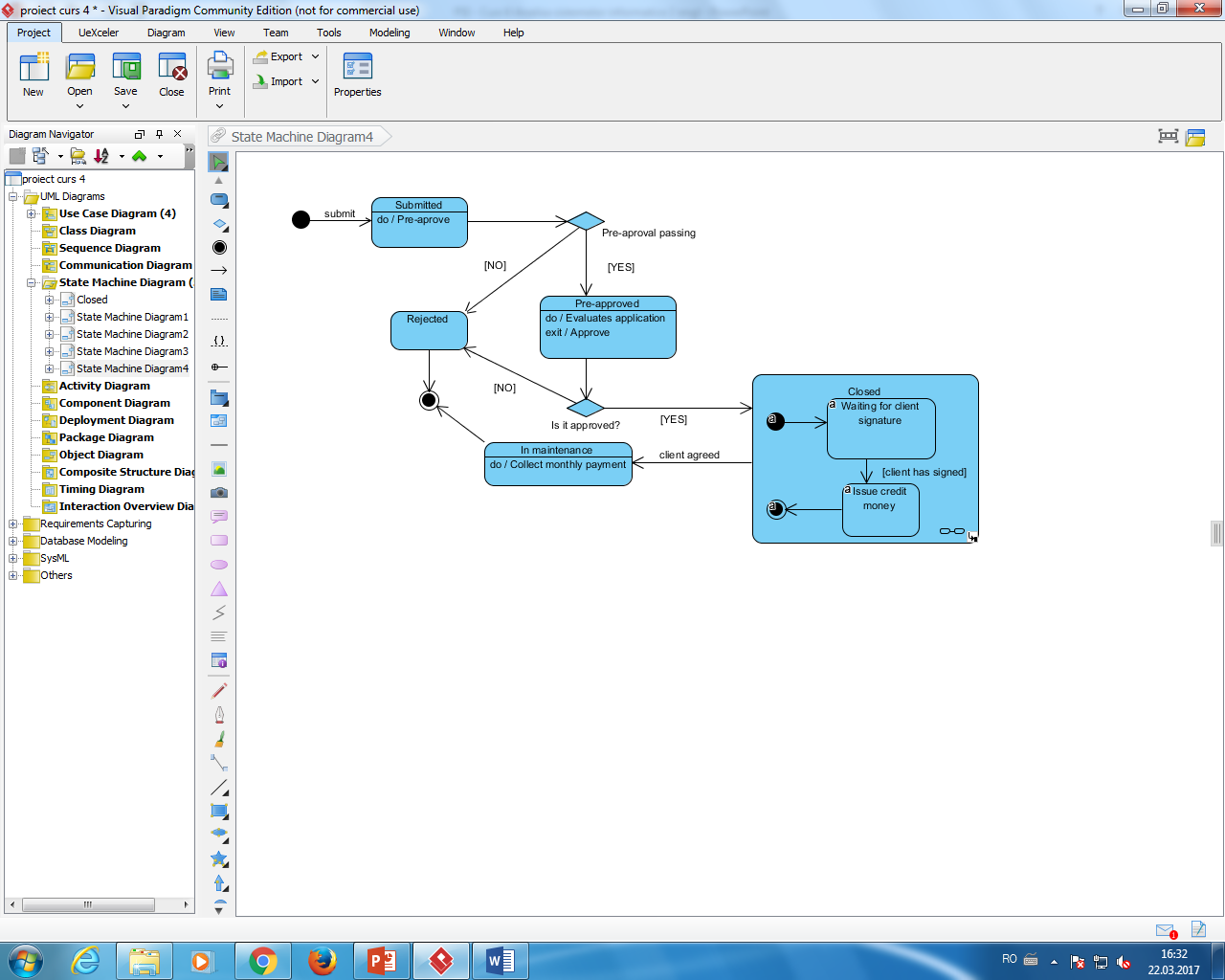 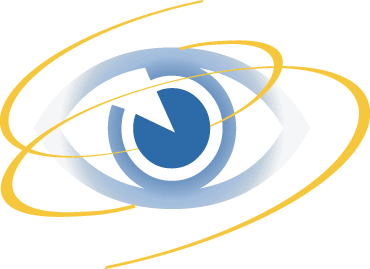 Create the state diagram for the ROOM class.
The project goal is to develope a software application for the management of a hotel business unit. In order to check in, a customer can request to reserve one or more rooms by e-mail or telephone. For this, he provides the receptionist with information on the period of accommodation and type of rooms required. Customers will get discounts if they reserve at least 3 rooms or if the period of accommodation exceeds 5 days. The receptionist checks availability and notifies the client of this and the estimated cost of accommodation. If there are no rooms available as requested, the receptionist can provide alternatives to the customer. The client may request a discount (additional or not) and the receptionist will decide the feasibility discount, assisted mandatory by the hotel manager. If the client agrees with the proposed price, they proceed to the reservation. For new customers, the receptionist asks identification data, which he introduces in the application.
	Once at the hotel and if it has made a prior booking, the customer will provide his identification and / or booking number and the check in is finalized. If there is no reservation, the availability for the required period will be checked. When there is such a room, accommodation is made. At the end of the stay, the receptionist prepares a list of all the services used by the customer and their price. The list must be validated by the customer, then the final invoice is drawn up. The invoice can be paid partially or fully by bank transfer, cash or using a credit card. Also, before leaving the hotel, the customer is asked to complete a form to evaluate the services provided by the hotel premises